Oscillazioni
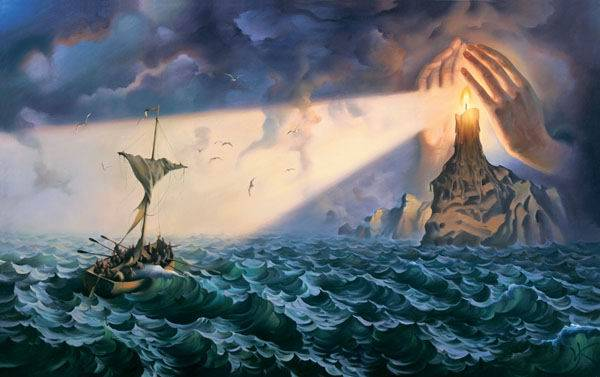 Corso di Fisica per CTF 
AA 2014/15
fln apr 15
1
Oscillazioni 
sistema massa-molla, pendolo semplice
oscillazioni smorzate; oscillazioni forzate, risonanza
In generale V movimento di un sistema che si riproduce esattamente uguale dopo un tempo T (periodo)
Sia x una grandezza fisica caratteristica del                           sistema che ne descrive lo stato (pressione                                 di un gas, deformazione di un corpo, corrente                    elettrica etc.) [x = 0 corrisponde ad una                          situazione equilibrio], allora
                           x(t) = x(t + nT)                   n – intero
     e anche
             v(t) = v(t + nT)
             a(t) = a(t + nT)
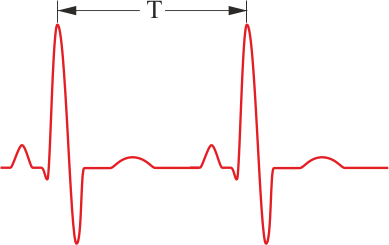 fln apr 15
2
Sistema massa-molla
una massa oscilla attaccata                                                 ad una molla (ad es. sopra                                                un piano senza attriti)
per spostare la massa (molla)                                             di dx dalla posizione (allungamento) x, lavoro sulla molla:
	dL = Fdx = –kxdx
	L = ∫0x–kxdx = –k∫0xxdx = –½kx2      (dalla posiz. di equilibrio a x)
    ΔW = ½kx2 = W(x) – W(0)  
	W(x) = ½kx2     se pongo W(0) = 0
    A, spostamento massimo: W(A) = ½ kA2 
	en. cinetica della massa: K = ½ mv2    
    W(x) + K(x) = E0                     conserv. en. totale meccanica                 [ W(t) + K(t) = E0                        siccome x = x(t), v = v(t) !]
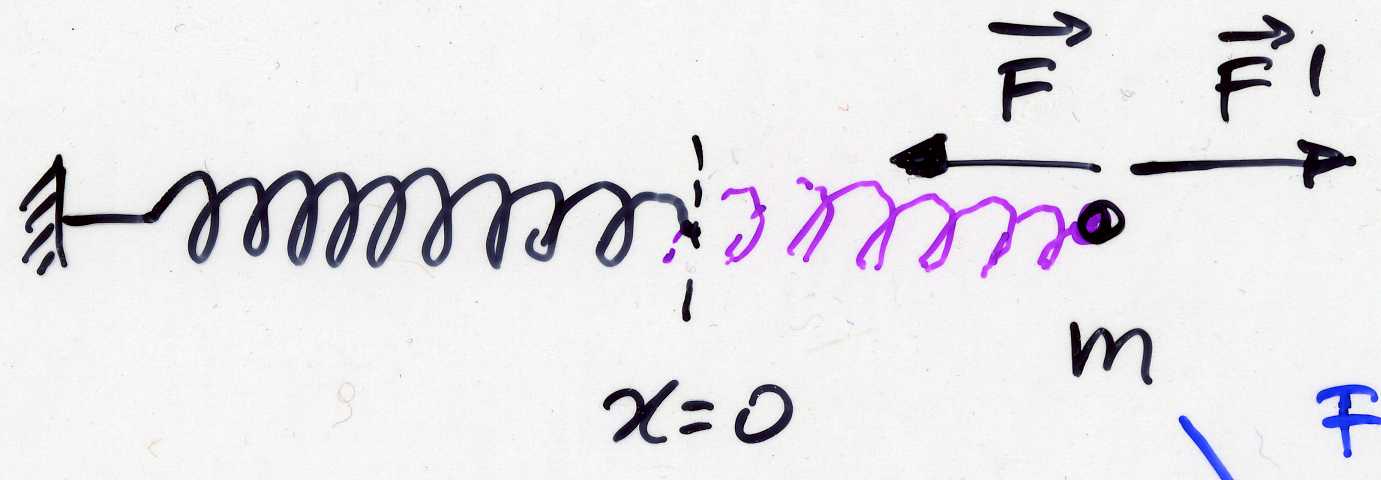 fln apr 15
3
[Speaker Notes: x = x(t)  W(t) + K(t) = E0
come sempre, quando faccio lavoro –vo, aumento l’energia potenziale]
Energia nel sistemi meccanici
en. della molla (potenziale)               en. della massa (cinetica)
W = ½kx2                                           K = ½mv2      
ampiezza del moto A                         vel. massima vmax
en. totale:  E0 = W(x) + K(x) = ½kx2 + ½mv2 = ½kA2 = ½mvmax2 
pongo                     ω2 = k/m = (vmax/A)2   
eq. di moto            a = –(k/m)x = –ω2x          (II princ.:  ma = F = -kx)
soluzione con x=+A per t=0,   matematicamente: 
x(t) = Acosωt                                         moto armonico semplice     
v(t) = –ωAsinωt             (=dx/dt)
a(t) = –ω2Acosωt          (=dv/dt)           [per una dimostrazione vedi oltre]
4
fln apr 15
[Speaker Notes: assumendo di «provare» una sinusoide, cioè una funzione periodica, l’ampiezza sarà ovviamente A e la funzione che vale 1 per t=0 sarà cos(2πt/T)]
k
Oscillazioni armoniche
in generale: un sistema oscilla intorno ad una posizione di equilibrio stabile – con moto armonico semplice se la  F di richiamo verso la posizione                                             di eq. stabile è  –spostamento                                      e c’è un’inerzia che fa superare                                      la posiz. di equil. continuando il                                 moto (piccole oscillazioni del                                              pendolo, massa-molla,                                                  circuito LC, molecola H2)
F(x)  – x               ( a  –x)
W(x) = –L(x)   x2/2
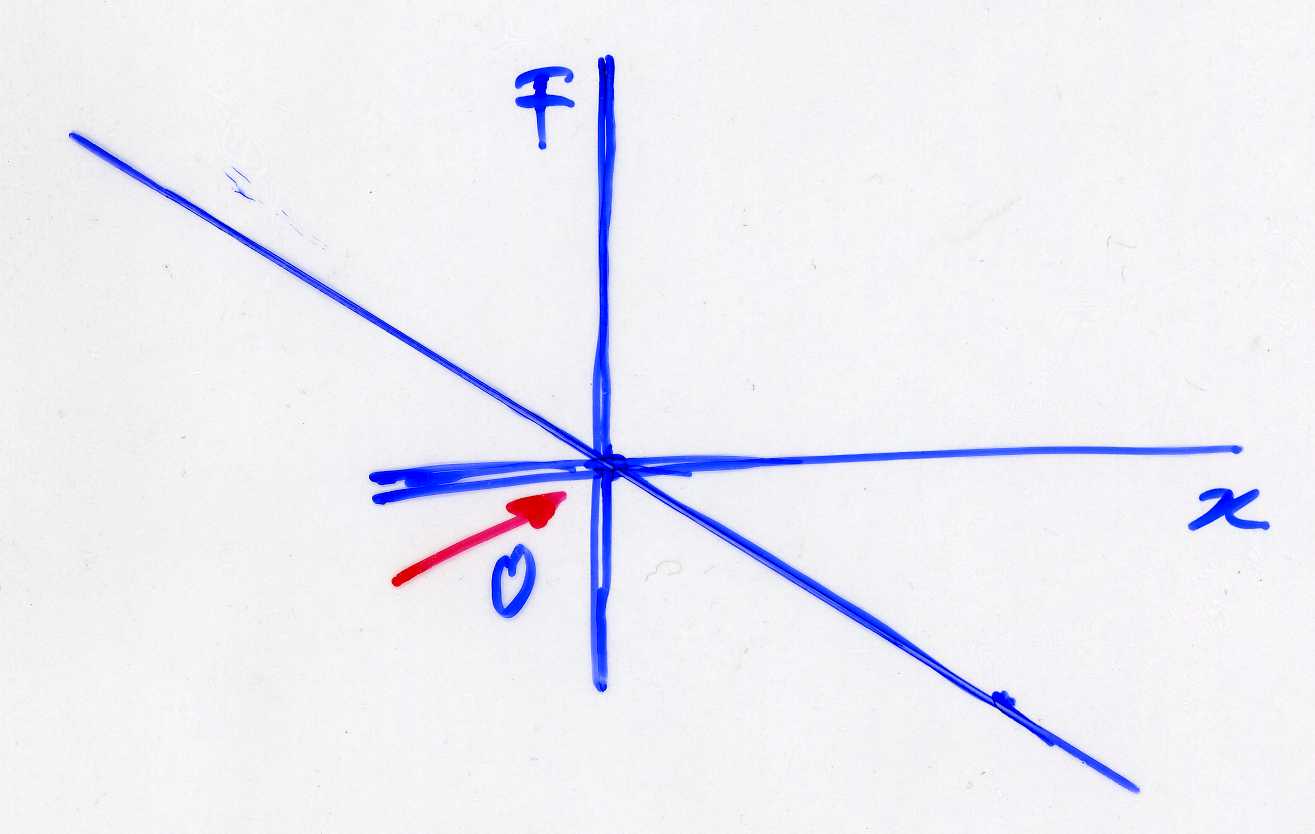 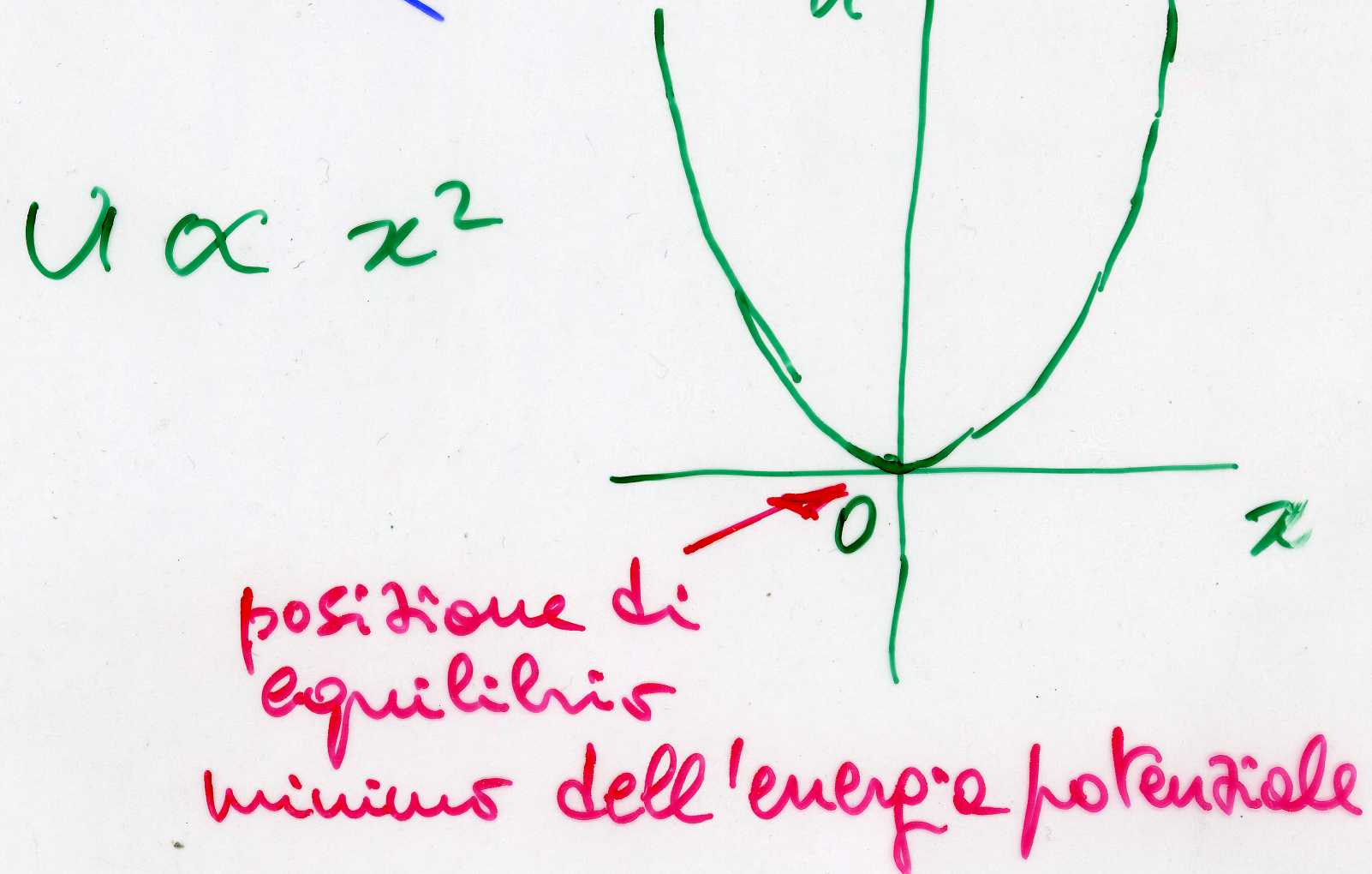 W
m
fln apr 15
5
Oscillazione (passo passo)
trasferimento: en. cinetica               en. potenziale
	t	 x	v	a	 en. 	 E0  
	0	 +A	0	–ω2A	 pot.	 ½kA2  
	t1	 0	–ωA	0	 cin.	 ½mvmax2  
	t2	 –A	0	+ω2A	 pot.	 ½kA2 
	t3	 0	+ ωA	0	 cin.	 ½mvmax2  
	t4	 +A	0	–ω2A	 pot.	 ½kA2   il moto si ripete uguale

t4 = T;  t2 = t4/2 = T/2 per simmetria
	t1 = t2/2 = T/4;  t3 = t2+(t4–t2)/2 = 3T/4 per simmetria
ω =√k/m = vmax/A   →   vmax = ωA
sposto il sistema
dall’equilibrio e 
lo lascio andare
fln apr 15
6
[Speaker Notes: si usa ½kA^2 = ½mVmax^2]
Soluzione (senza derivate)
uso la cons. dell’en. meccanica (e m=k/ω2)
	½kx2 + ½mv2 = ½kA2(x/A)2 + ½kA2(v/(ωA))2 = ½kA2  
	→  (x(t)/A)2 + (v(t)/(ωA))2 = 1    cfr cos2Φ+sin2Φ=1 VΦ 
se voglio x e v periodiche con periodo T prendo
	x(t)/A = cos(2πt/T)              v(t)/(ωA) = –sin(2πt/T)
	che soddisfano x=A per t=0 e v(T/4)= -vmax= -ωA
T è un tempo caratteristico del sistema
	T = 1/ = 2π/ω = 2π√m/k
	l’unico dimensionalmente possibile
	[ω–1] = [(m/k)0.5] = [(M/(MT-2))0.5] = [T]
fln apr 15
7
Oscillazioni (cont.)
tutte le oscillazioni si comporteranno allo stesso modo, cambia solo ω (T) a seconda del sistema e cambia lo spostamento dalla posiz. di equilibrio (distanza, angolo, carica)
massa-molla            ω =√k/m     T= 2π√m/k 
	pendolo semplice    ω =√g/L      T= 2π√L/g
	[circuito LC              ω =1/√LC    T= 2π√LC] 
	etc.
spostamenti,   velocità (lineari, angolari, correnti), accelerazioni (lineari, angolari, derivata della corrente) saranno tutti dati da funzioni sinusoidali (moto armonico semplice di pulsazione ω = 2π = 2π/T)
piccole
oscillaz.
fln apr 15
8
Oscillazioni (cont)
+A
a(t) = - ω2x(t)
x(t)
ωt = 2πt/T (rad)
-A
+vmax
v(t)
ωt = 2πt/T (rad)
-vmax
fln apr 15
9
Pendolo semplice
mg cosθ = F    tensione del filo
–mgsinθ = ma = mLα
piccole oscill.: θ0 piccolo 
	→ sinθ ~ θ (rad!)
–gθ = Lα (= Ld2θ/dt2)     
	ω2 = g/L           T = 2π√L/g
	indipendenti da θ0   
	g = 4π2L/T2              misurando L,T → g   
(*)  [pendolo fisico:  m → I;    P → M=Lx(mg)   
	–mgLsinθ = Iα;   –mgLθ = Iα;      T = 2π√mgL/I
	con L distanza del baricentro dal centro di sospensione]
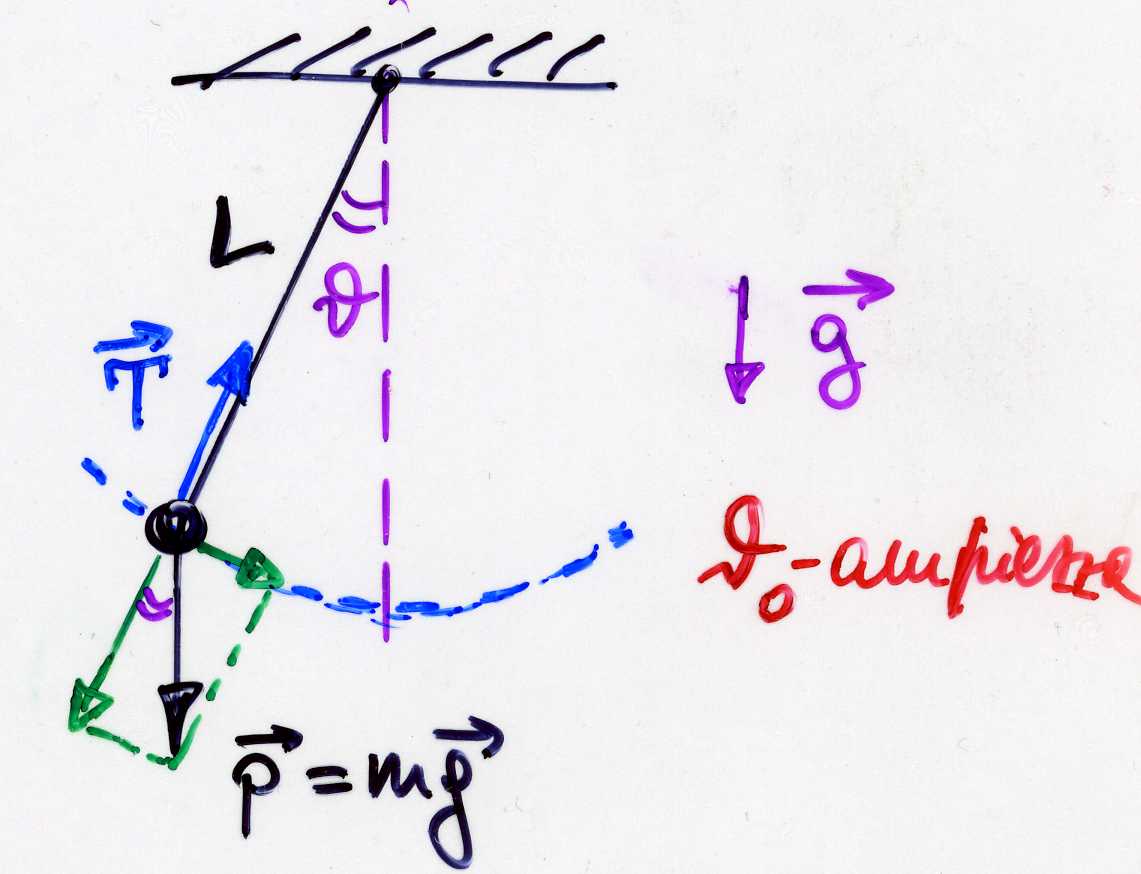 F
max
(*) paragrafo facoltativo
fln apr 15
10
[Speaker Notes: pi/4 = 0.785    sin(pi/4) = 0.707
pi/8 = 0.393    sin(pi/8) = 0.383
pi/16 = 0.196  sin(pi/16) = 0.195                   0.5%
pi/32 = 0.09818   sin(pi/32) = 0.09802           0.16%
pi/64 = 0.049087    sin(pi/64) = 0.049068       0.04%]
Angoli piccoli (*)
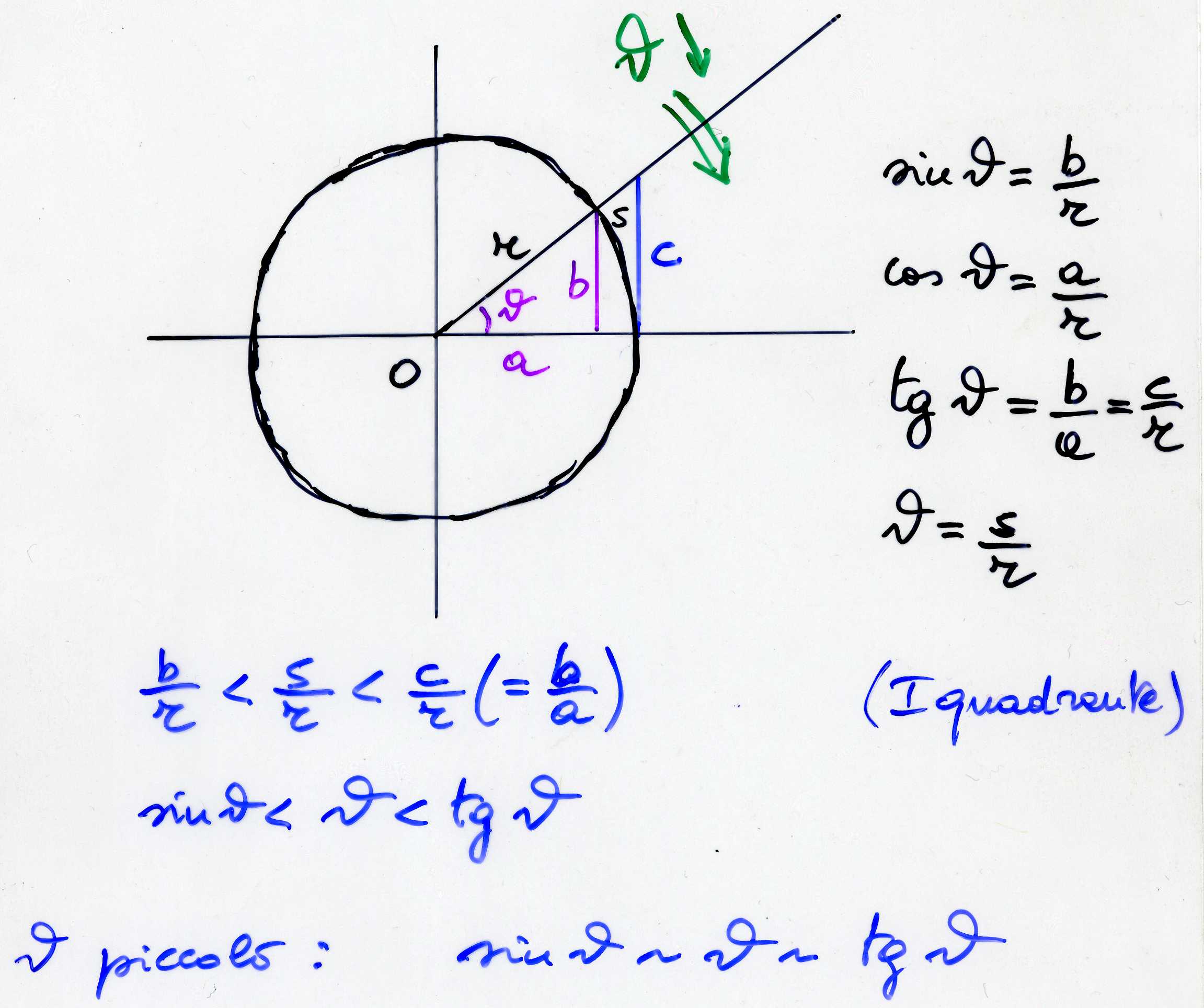 θ=90°= 1.5708 rad
sinθ=1
(sinθ–θ)/sinθ=–0.57

θ=30°= 0.5236 rad
sinθ=0.5
(sinθ–θ)/sinθ=–0.047

θ=3°= 0.05236 rad
sinθ=0.05234
tgθ=0.05241
(sinθ–θ)/sinθ =          = –0.00046
(tgθ–θ)/tgθ=              = +0.00091
(*) facoltativo ma utile
fln apr 15
11
Oscillazioni smorzate (*)
sistema massa-molla con attrito
	ma + γv + kx = 0      termine  v, attrito, smorzamento  
½mv2 + ½kx2 = ½kA2(t) < ½kA02   
	ad es. A(t) = A0exp[–γt/(2m)]
se γ2√km il moto è aperiodico 
	se γ<2√km oscillazione con A decrescente
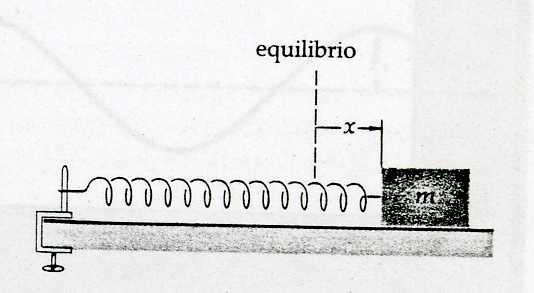 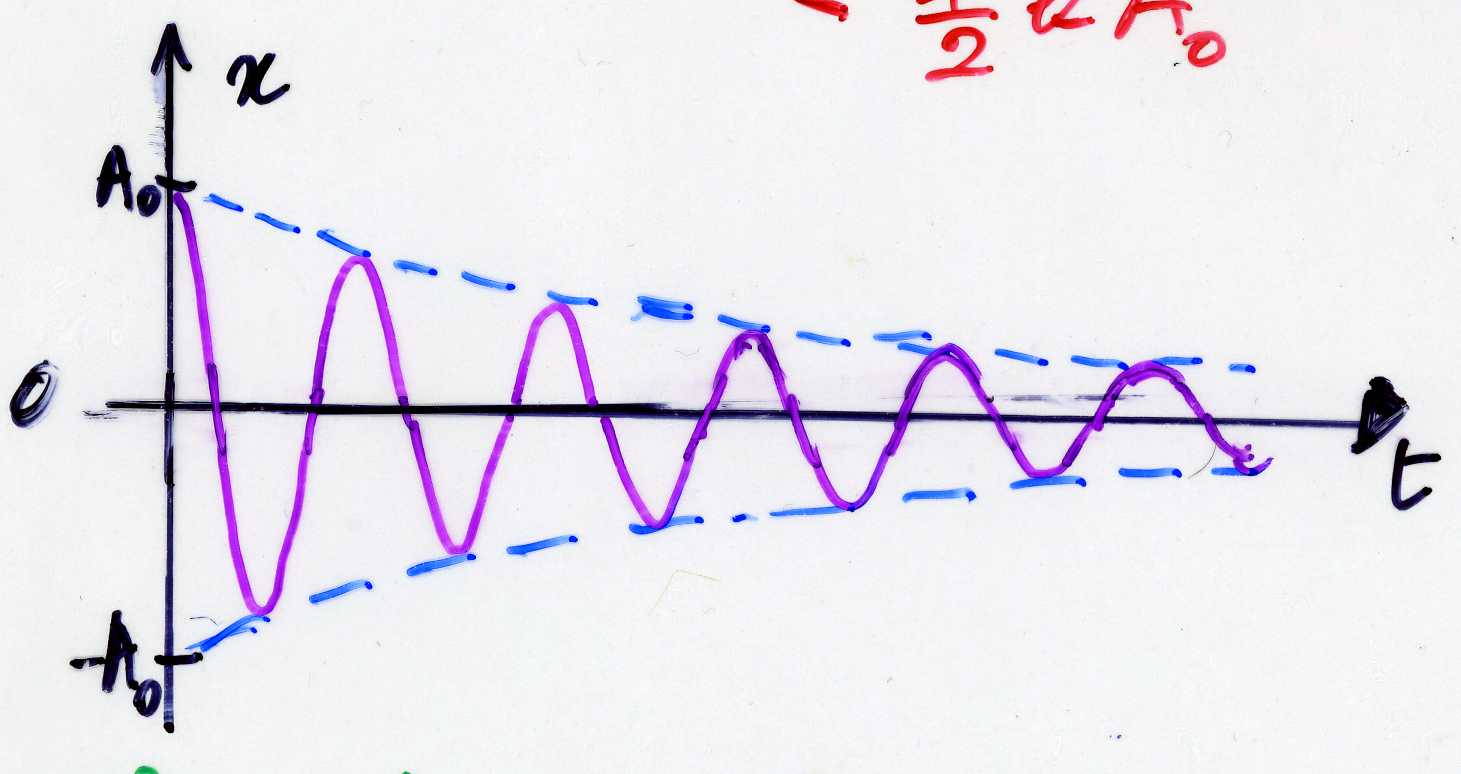 (*) facoltativo
fln apr 15
12
[Speaker Notes: [γ] = [MT^-1]]
Oscillazioni forzate, risonanza (*)
sistema sottoposto ad una F esterna sinusoidale
	ma + (γv) + kx = F(t) = Fecosωt
	ω0 =√k/m    0 = ω0/2π      frequenza propria del sistema    
se γ=0 il trasferimento di energia diventa  per ω=ω0   (in pratica si avrà una ‘rottura’)
se γ0 il trasferimento di energia (potenza) è max per ω=ω0 : es. assorb.                                                       di radiazione e.m.                                                       da parte di atomi e                                                 molelole
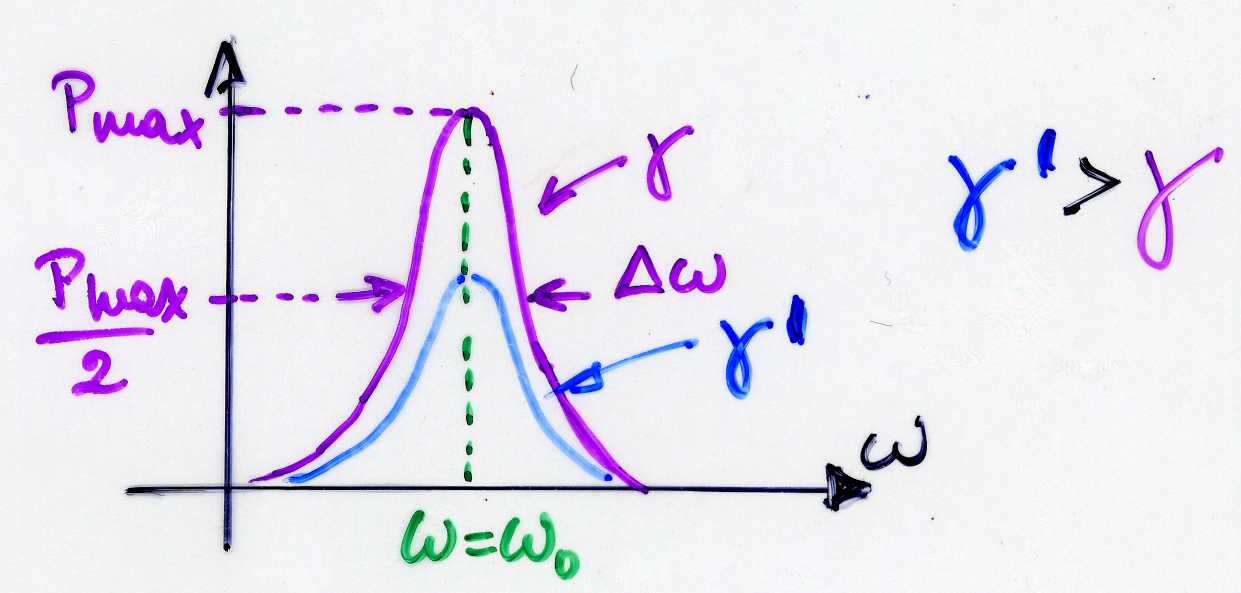 (*) facoltativo
fln apr 15
13
Oscillazioni, applicazione (*)
molecola H2    ω = √k/m = √1.1·10-3/1.67·10-27 ~ 0.8 1015 rad/s 
	 = 1.3 1014 Hz 
	λ = c/ = 2.5 μm                                                                    
	(vedi Onde)

	→ se si eccita H2                                                                con luce IR, si                                                               metterà ad oscill.,                                                         assorbirà energia                                                                    e posso «vederlo»
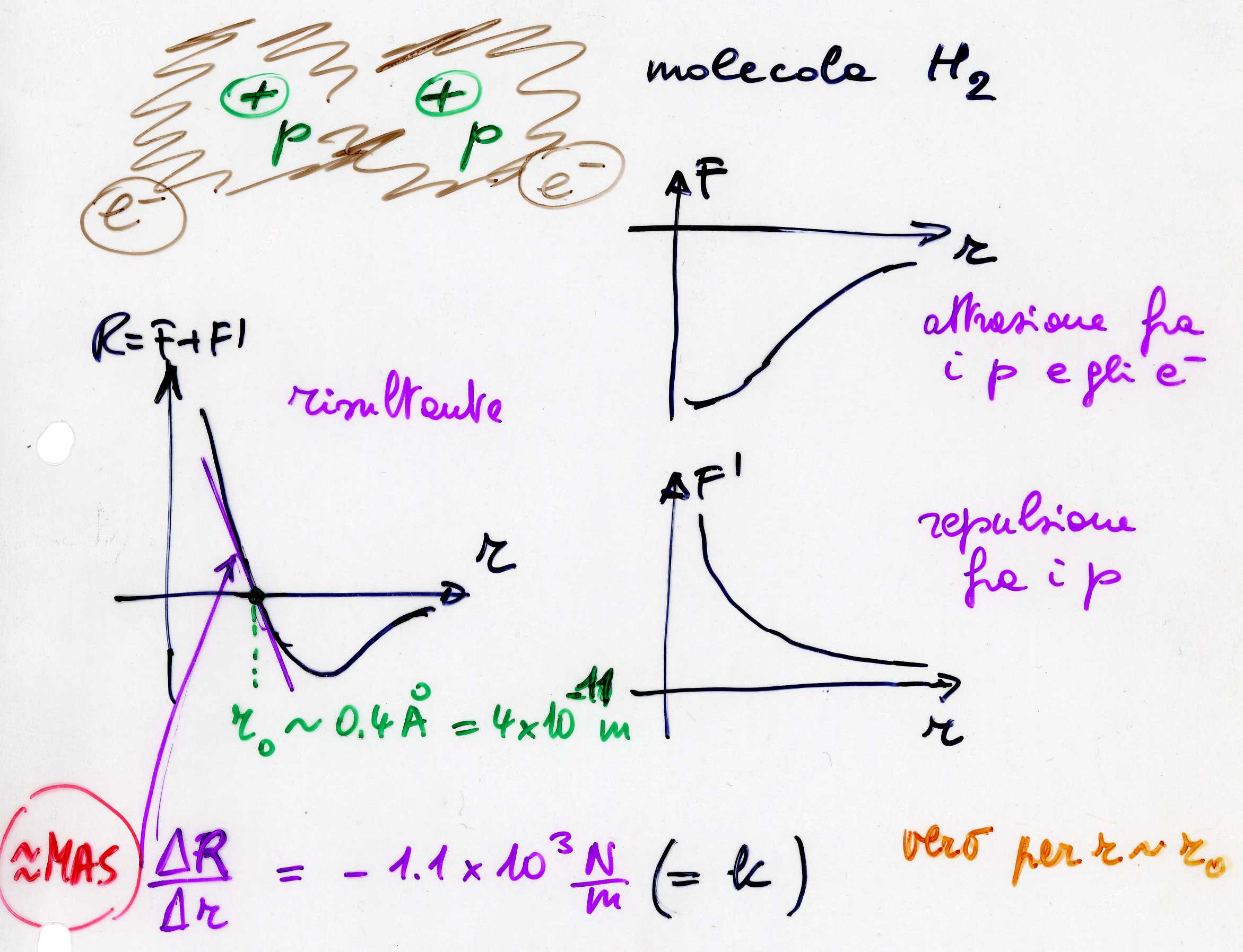 (*) facoltativo
fln apr 15
14
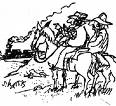 Two cowboys marvelling at the
Doppler effect in a train whistle
Fine delle oscillazioni
fln apr 15
15